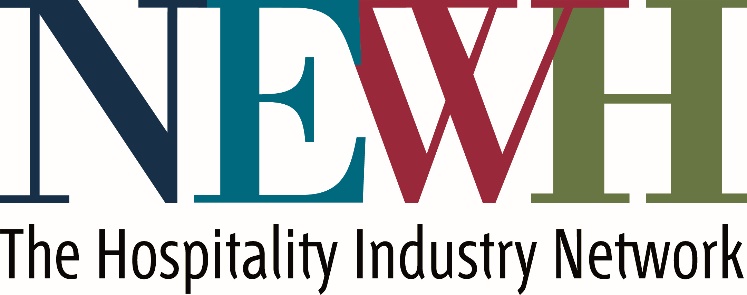 Students and Educators
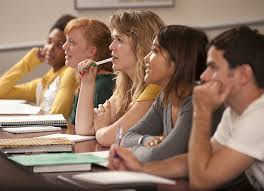 NEWH Mission
NEWH is the premier networking resource for the hospitality industry, providing scholarships, education, leadership development, recognition of excellence, and business development opportunities. It’s about Scholarship, Education, and Business Networking
How to get the most access out of NEWH
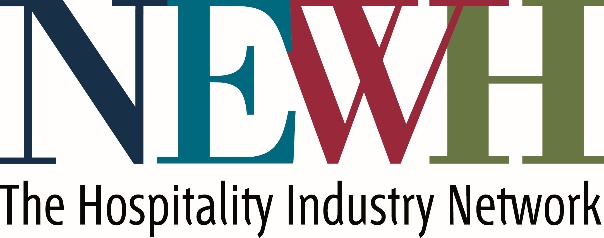 What does NEWH do?
Sponsor scholarships, support education of aspiring students majoring in Hospitality including: Design, Culinary, Hotel Management, Senior Living and related industries
Connect benefits and information among those engaged in all aspects of the hospitality industry
Create industry access to education, scholarship, seminars, trade shows, career network, leadership and awards of excellence
Serves the hospitality industry, students, educators and NEWH membership
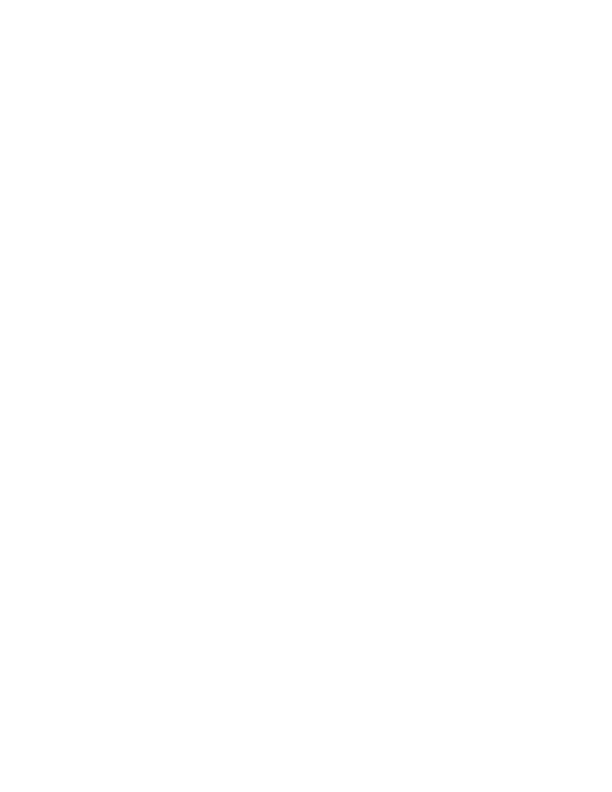 STUDENT & EDUCATOR BENEFITS
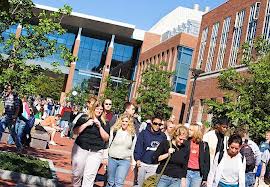 School Eligibility
Students majoring in Hospitality focused areas
An eligible school is defined as one that is accredited; to include: 
Baccalaureate Colleges 
Community College
Two-year and certificate programs (related to the hospitality industry) or their equivalent
School should hold scholarship funds in trust for the student to draw down upon on as "an as needed" basis without any service charges
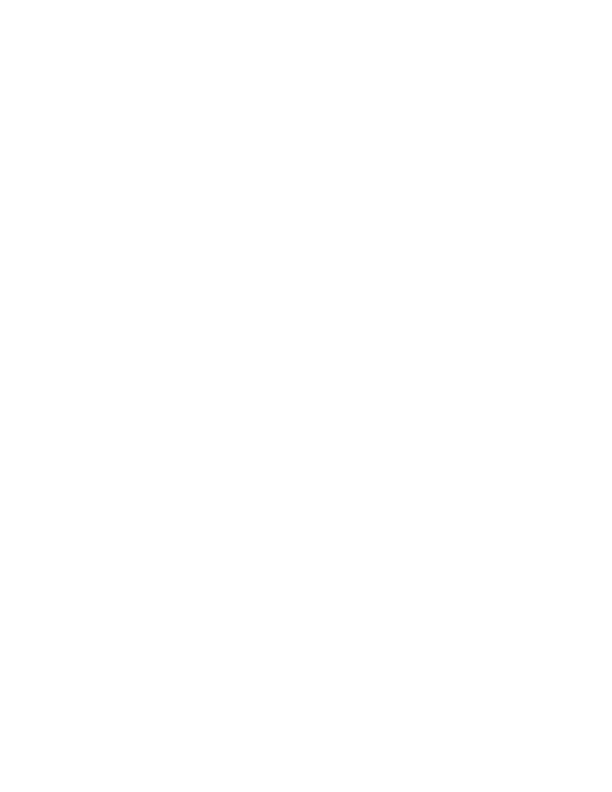 STUDENT & EDUCATOR BENEFITS
Scholarship Benefits…
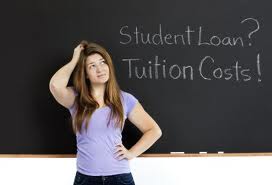 Winners honored at NEWH Chapter event amongst industry professionals
Student winners highlighted in NEWH magazine, social media sites and NEWH website
FREE NEWH Membership: one year to students upon graduation, two years for chapter scholarship recipients, three years for NEWH, Inc. scholarship recipients
Help build your profile and future career
Access professionals in the hospitality industry through social opportunities, educational and industry events
Set yourself up for internships, mentoring opportunities, career offers… the options are endless!
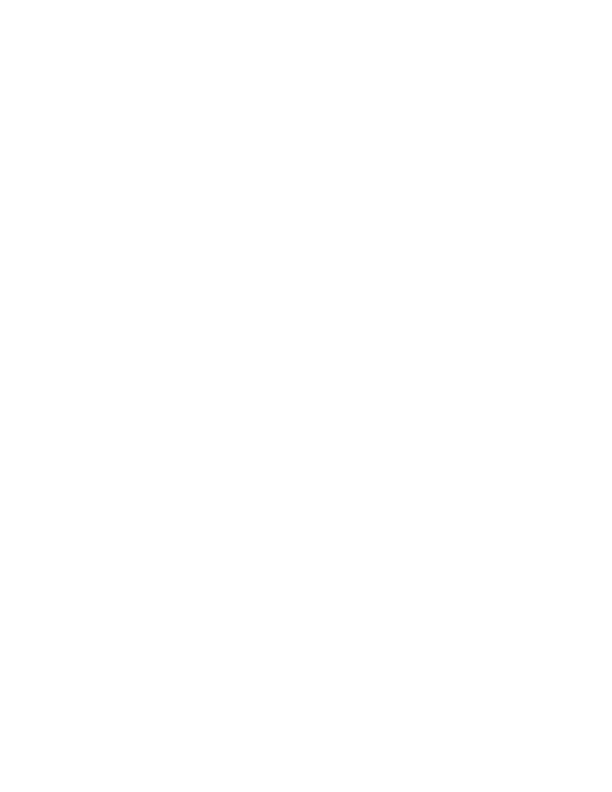 STUDENT & EDUCATOR BENEFITS
Scholarship FAQ’s
Scholarships are open to International students; US citizenship is not a requirement
NEWH chapter scholarships are open only to colleges within the territory of the specific chapter 
NEWH membership is not required to apply for scholarship; membership is FREE for students and full-time educators
Awarded scholarship funds are made payable to students’ college
Scholarship funds can be used for past/current or upcoming tuition or program approved books or supplies
Students can apply and receive Chapter scholarships and NEWH, Inc. scholarships (ICON, Harvey Nudelman, etc.)
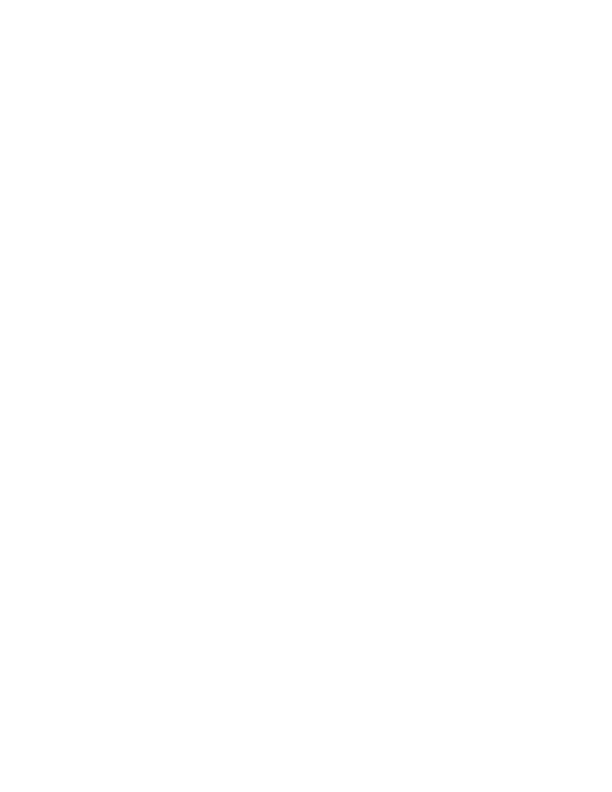 STUDENT & EDUCATOR BENEFITS
NEWH Chapter Scholarship Criteria
Qualifying Criteria:
Actively enrolled student: 2-year program freshman and above, 4-year sophomore/second year and above, or graduate level
3.0 GPA (cumulative) overall “B” average or grade percentage of 83% – 86% equivalent  
Financial need through college for past/current/upcoming tuition or program approved books/supplies
Major and career objective within a hospitality related field (interior design, hospitality management, culinary, etc.)
Include with your application:
Official Transcript
Up to 3 letters of recommendation: (example from professor, advisor, employer, etc.)
Student essay 500-word maximum to include:
Background of yourself and your experience
Your goals and objectives after graduation
What prompted you to choose this career?
Contributions you have made to your school program or to fellow students 	  through leadership/participation
Why is obtaining this scholarship important to you?
If your application is not accepted, what plans do you have for financing?
STUDENT & EDUCATOR BENEFITS
NEWH, Inc. Scholarship Criteria
Qualifying Criteria:
Actively enrolled student: 4-year freshman and above, or graduate level
3.0 GPA (cumulative) overall “B” average or grade percentage of 83% – 86% equivalent  
Financial need through college for past/current/upcoming tuition or program approved books/supplies
Major and career objective within a hospitality related field (interior design, hospitality management, culinary, etc.)
Include with your application:
Official Transcript
Up to 3 letters of recommendation: (example from professor, advisor, employer, etc.)
Student essay 500-word maximum to include:
Background of yourself and your experience
Your goals and objectives after graduation
What prompted you to choose this career?
Contributions you have made to your school program or to fellow students through leadership/ participation
Why is obtaining this scholarship important to you?
If your application is not accepted, what plans do you have for financing?

Winners honored at major industry event with paid lodging & airfare.  Winners highlighted in industry publications, NEWH Magazine, and social media sites.
STUDENT & EDUCATOR BENEFITS
NEWH, Inc. Design Competition Scholarships
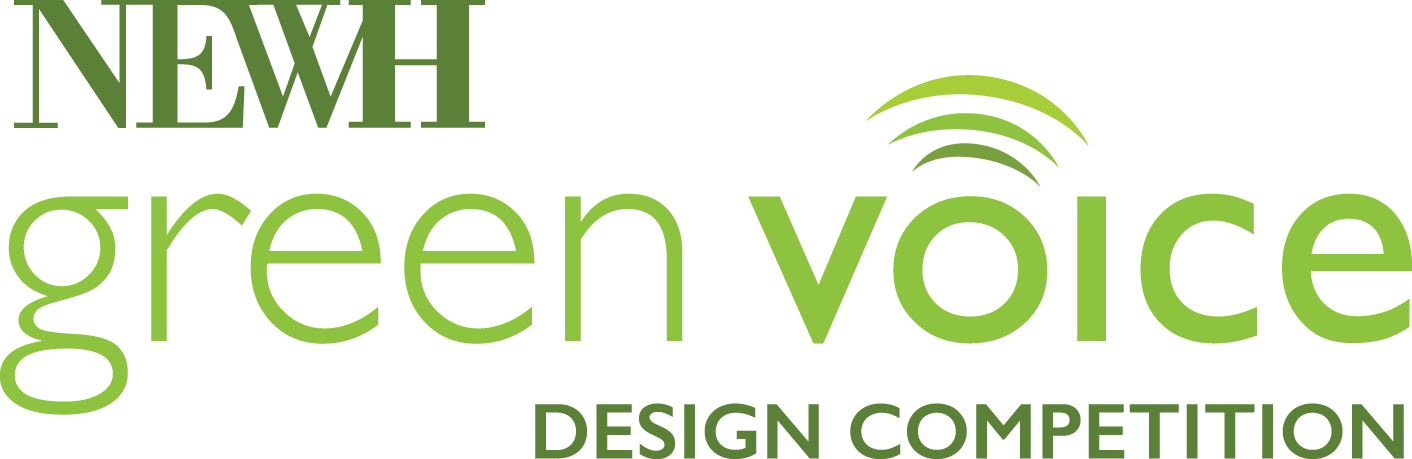 NEWH Green Voice Design Competition 
$7,500 Undergrad & $7,500 Grad Scholarship
Sustainable design competition; project criteria changes annually 
Junior level and above 
Instructors can use competition as a class project; submitting top 5 projects
Projects judged by panel of industry professionals and NEWH scholarship committee
Winners honored at BDNY
Sponsored by
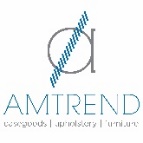 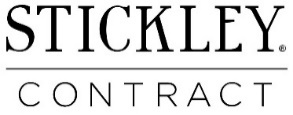 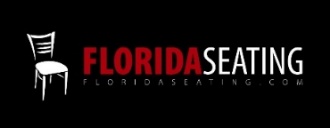 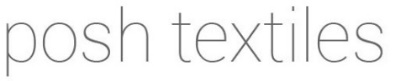 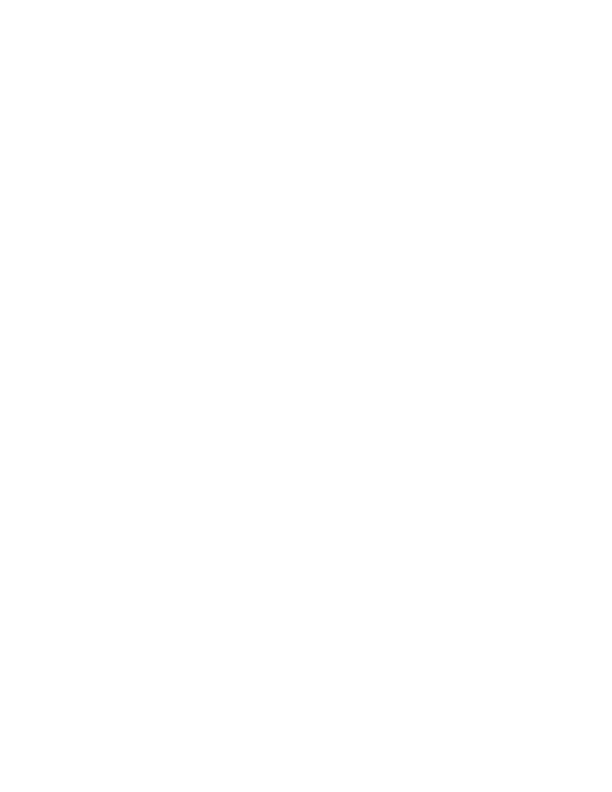 NEWH, Inc. Interior Design Scholarships
$10,000 NEWH Design Scholarship Sponsored by P/Kaufmann
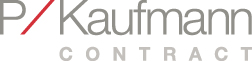 Open to Interior Design students attending specific colleges in New York
Winner honored in November during BDNY
$7,500 NEWH ICON of Industry Scholarship
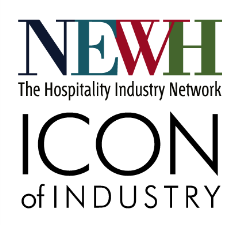 Additional requirement: Must have participated in an industry internship program or similar position as select NEWH ICON
Winner honored in November at Boutique Design’s Gold Key Gala in New York City
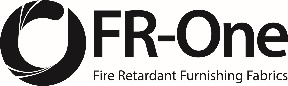 $5,000 NEWH Harvey Nudelman Scholarship
Winner honored in May at HD Expo in Las Vegas
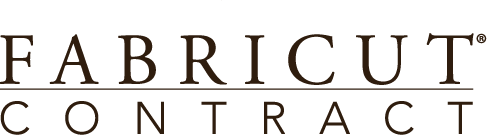 $5,000 NEWH Design Scholarship Sponsored by Cruise Ship Interiors Expo
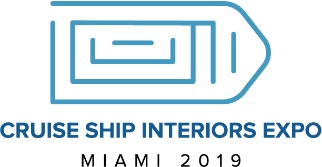 Winner honored in June at Cruise Ship Interiors Expo in Miami
$5,000 NEWH Clifford R. Tuttle Scholarship sponsored by Deborah Lloyd Forrest and Thomas Scott
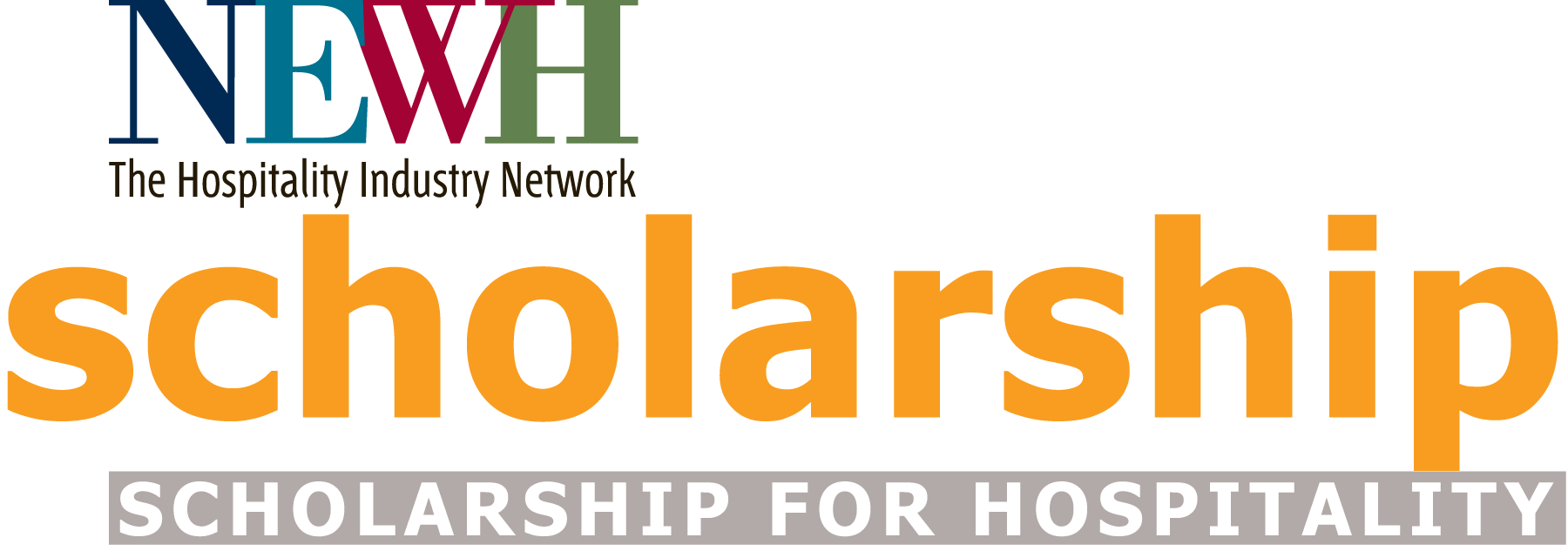 Open to Interior Design students
Awarded at the HD Platinum Circle Gala in New York City in November
NEWH, Inc. Hospitality Management Scholarships
$10,000 NEWH Fabric Innovations Legacy Scholarship 
sponsored by Fabric Innovations
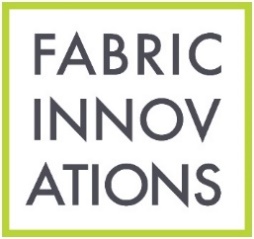 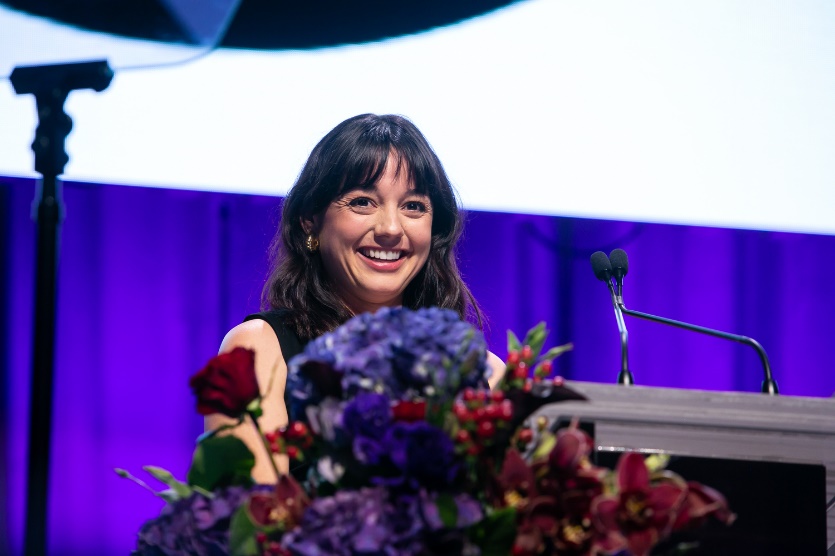 Open to Hospitality Management or Interior Design students attending college in Florida or at Cornell or New York University 
Award at HD Platinum Circle Gala in New York City in November
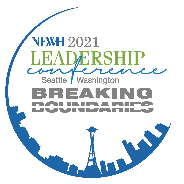 $10,000 NEWH Leadership Scholarship
Award at 2022 NEWH Leadership Conference
$7,500 NEWH BrandED Scholarship
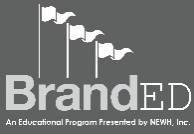 Award at 2022 NEWH Leadership Conference and annually at The Lodging Conference
BrandED partners: IHG, Hilton and Marriott
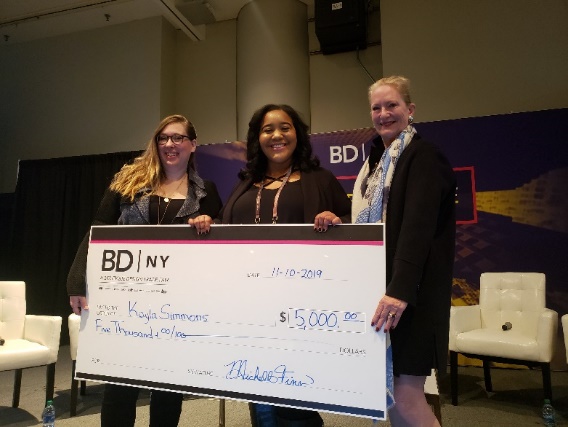 $5,000 NEWH Women Leaders Scholarship 
sponsored by Boutique Design
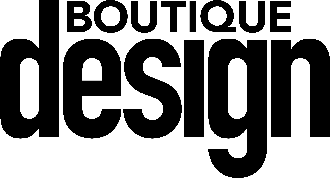 Open to FEMALE Hospitality Management students
Awarded at BDNY in New York City in November
NEWH Membership
FREE Membership to students and full-time educators
Enjoy free and student priced events
Complimentary industry publications
STUDENT MEMBERS: Enrolled in an accredited college, majoring in Hospitality related studies receive FREE membership 
Graduated students: 1-year
Chapter scholarship recipients: 2-years
NEWH, Inc. scholarship recipients: 3-years
EDUCATION PROFESSIONAL: Full-time educators for Hospitality Studies…receive FREE membership
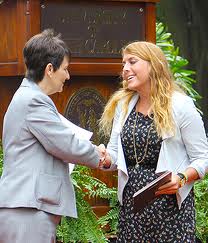 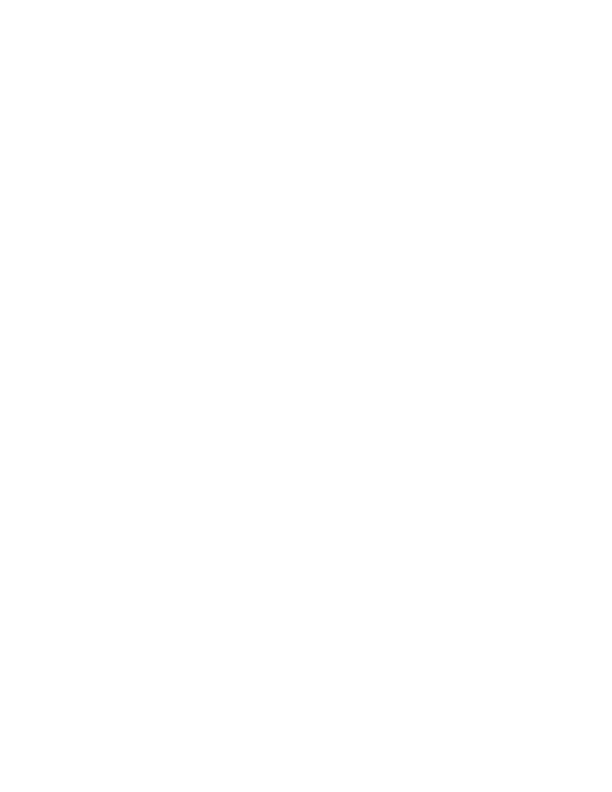 STUDENT & EDUCATOR BENEFITS
Get Involved!
NEWH gives you the opportunity to begin cultivating your professional relationships
Help with fundraisers, join a committee
Recruit others… mentor others on NEWH opportunities 
Help recruit other students for scholarship, distribute flyers at college
After graduation…
Update your contact information with us once you graduate
Serve in a leadership position on a chapter board or on a committee
Stay connected, attend events - we want to stay in touch with you!
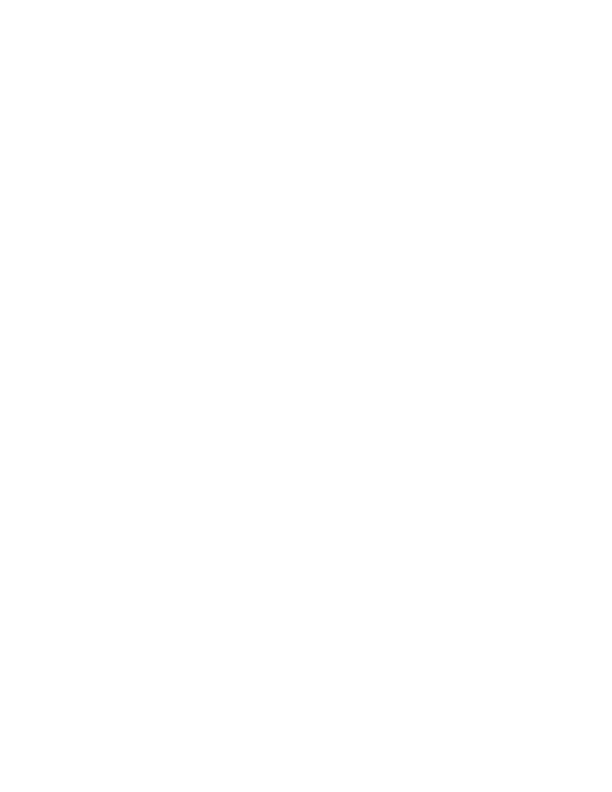 STUDENT & EDUCATOR BENEFITS
Where to find us…
NEWH Website: www.newh.org  
     SCHOLARSHIP: Chapter/NEWH, Inc. scholarships, scholarship resources
     RESOURCES: NEWH Career Network is a job and résumé service for the       
     hospitality industry; NEWH Magazine quarterly publication
     CHAPTERS: Chapter event calendar, scholarship recipients, board member 
     listing
     EDUCATION: Green Voice educational events, Green Voice Design
     Competition (scholarship)
Stay connected via social media!
Facebook: @newhinc    @NEWHScholarships
Twitter: @NEWHinc
LinkedIN: newhinc
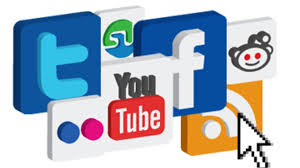 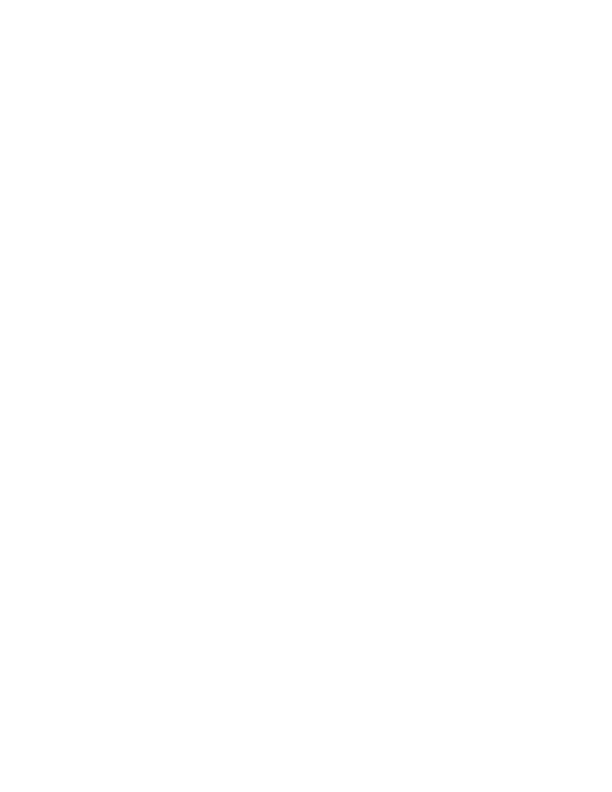 STUDENT & EDUCATOR BENEFITS
Upcoming Events
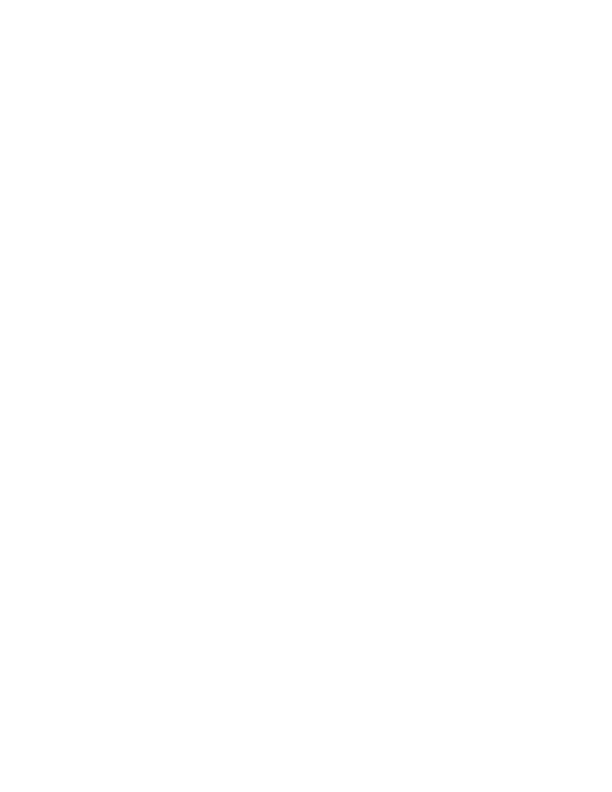 STUDENT & EDUCATOR BENEFITS
NEWH, Inc. Contacts…
Feel free to contact the NEWH office if you have any questions. 
	Questions can be directed to:
Scholarship/Education/Continuing Education/Sustainable Hospitality –              Hillary Eggebrecht hillary.eggebrecht@newh.org 
Membership –
      Kathy Coughlin newh.membership@newh.org 
Other questions – just call, we’d be glad to help!

NEWH is The Hospitality Network and we want YOU to embrace the opportunity to network. 
As they say, “It’s not what you know, it’s who you know.”

NEWH, Inc.
P.O. Box 322
Shawano, WI 54166-0322
800.593.NEWH (6394)   
newh.scholarship@newh.org
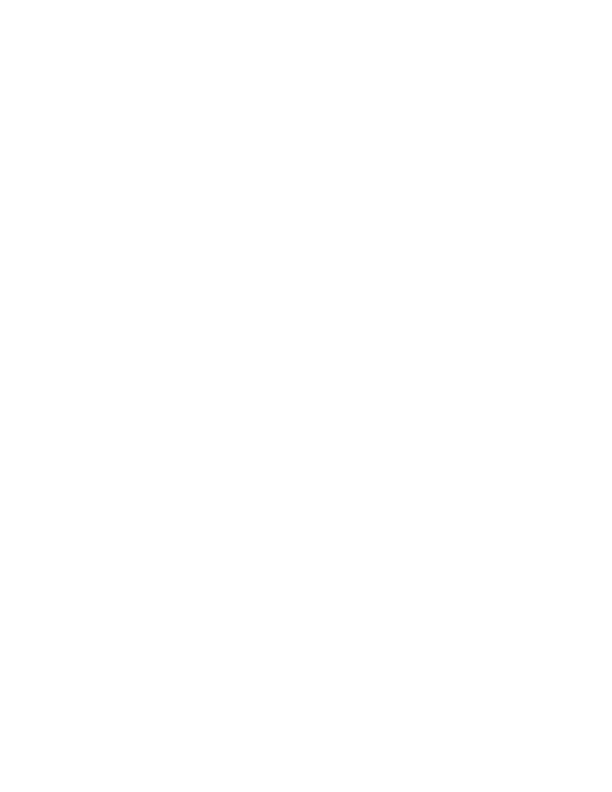 STUDENT & EDUCATOR BENEFITS